Сличности и разлике међу биљкама
Први разред 
Јасмина Паучковић
Биљке у већини случајева имају ове делове:
Корен (држи их причвршћене за подлогу и допрема храну и воду из земљишта);
Стабло (може бити зељасто или дрвенасто);
Лишће (листопадном дрвећу лишће опада у јесен, а четинарском четине остају током целе године);
Цвет (већина биљака из цвета развија лепе плодове које човек користи у исхрани);
Плод (назив плода и биљке је најчешће исти, а служи као храна људима или животињама);
Семе(налази се у плоду и служи за размножавање-из њега када се посади ниче нова биљка).
Делови биљке
Погледај и уочи шта је заједничко овим биљкама и по чему се оне разикују.
Јабука
Кајсија
Како изгледају делови ове биљке?
стабло
цвет
лист
плод
семе
корен
Парадајз
Које боје је стабло парадајза?
Којим биљкама припада парадајз, зимзеленим или дрвенастим?
Да ли је стабло парадајза високо као стабло јабуке?
Плод се користи за...
Где се крије семе?
Бегонија
Којим биљкама припада?

Ово је зељаста, украсна биљка. 

Сади се у вртовима, на терасама и често украшава прозоре љубитеља цвећа.

Ако добро погледаш уочићеш да цветови падају низ саксију. 

Ово је висећа бегонија.
Називи неких биљака и њихових плодова нису исти
Леска и лешник
Храст и жир
Лишће листопадног дрвећа у јесен мења боју и опада.
Зимзелене биљке и зими задржавају своје лишће зелене боје.
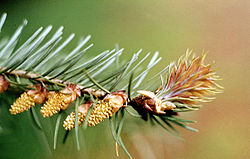 Сличности и разлике међу биљкама(запиши у свеску)
Биљке имају: корен, стабло, лист, цвет, плод и семе.
Стабло може бити зељасто или дрвенасто. Мекано и зелено стабло имају: парадајз, краставац, трава, маслачак, бегонија... Тврдо стабло, најчешће браон боје имају дрвеће и жбуње.
Лишће: пљоснато, различитих облика,које мења боју и опада у јесен имају листопадне биљке (храст, кестен, бреза...). Зимзелене биљке имају танко, дугуљасто лишће, које личи на иглице и задржава се током целе године.
Плодови углавном добијају имена од биљака на којим расту. Изузетак чине леска-лешник, храст-жир...
Одговори на питања из одељка ,,Провери своје знање’’,уџбеник, стр.89. Уради у радној свесци стр.32-33.